Class 3 Seedless Vascular Plants
22-3 SEEDLESS VASCULAR PLANTS
VASCULAR TISSUE	
 	-xylem
	-phloem
-move fluids through the plant body, even against the force of gravity. 
	-study the structure of vascular tissue next class when we study roots, stems and leaves.
★spore bearing vascular plant.
FERNS AND THEIR RELATIVES
-CLUB MOSSES, HORSETAILS AND FERNS.
Have true  roots, stems and leaves
ROOTS
Are underground organs that absorb water and minerals.
Vascular tissue is located in the centre of the root.
Leaves
Are the photosynthetic organs that contain one or more bundles of vascular tissue.
The vascular tissue is bundled into veins.
STEMS
Are supporting structures that connect roots and leaves, carrying water and nutrients btw them.
CLUB MOSSES
-produced Earth’s first forests
-today club mosses are small plants that live in moist woodlands.
-some look like miniature pine trees – common name is ground pine.
HORSETAILS
Omit.
FERNS
Large leaves are called ____________.
Creeping underground stems are called _________.
Most abundant in _____habitats or seasonly _____habitats.
Life Cycle of Ferns
Vascular plants – have a life cycle in which the diploid sporophyte is the dominant stage
The plant we recognize as a fern is a diploid sporophyte.
Assignment 2 – LIFE CYLCLE OF A FERN due at the beginning of next class
Assignment 2:  LIFE CYCLE OF A FERN:

Draw, color code and label the life cycle of a fern.  Include the following terms:  frond, sori, sporangium, sporophyte, spores, gametophyte, anteridium, archegonium, sperm, egg, sporophyte embryo, meiosis, fertilization, mitosis, haploid, n, diploid, 2n.
22-4 SEED PLANTS
Acorns, pine nuts, dandelion seeds, kernels of corn, seeds can be found everywhere.
Two types of seed plants
	i.  Gymnosperms
	ii.  Angiosperms
Why have seed plants become so successful?
1. Fertilization does not require water, therefore
2.  Seed plants can live almost anywhere.
3.  Adaptions that allow seed plants to reproduce w/o water include 
i.  Flowers or cones
Ii.  Transfer of sperm by pollination.
Iii.  Protection of embroys in seeds.
i.  Flowers and Cones
-flowers are the seed-bearing structures of angiosperms. 
- Cones  are the seed bearing structure of gymnosperms
ii.  Pollen
In seed plants the entire male gametophyte is contained in a structure called a pollen grain.
Sperm produced by this gametophyte do not swim thru water to fertilize the eggs, instead the pollen grain is carried to the female reproductive structure by wind, insects or small animals. 
The transfer of pollen from the male reproductive structure to the female reproductive structure is called pollination.
iii.  Seeds
A seed is the embryo of a plant;  the seed  is encased in a protective covering and surrounded by a food supply. 
An embryo is an organism in its early stages of development – its diploid.  The embryo often stops growing while it is contained within the seed;  the embryo can remain like this for weeks, months, or even years.
When the embryo does begin to grow it uses nurtients from the stored food supply  – grows into a sporophyte.
The seed coat surrounds and protects the embryo and keeps the contents of the seed from drying out.
Seeds can survive long periods of extreme weather conditions – only to grow when the conditions are right
Seeds may also have special tissues or structures that aid in their dispersal to other habitats
Ex.  Some seed coats are textured so they stick to the fur or feathers of animals.
Ex. Some seeds are contained in fleshy tissues that are eaten and dispersed by animals.
Gymnosperms
-bear their seeds directly on the surface of cones.
-incl conifers, cycads, ancient ginkgoes and gnetophytes.
Gymnosperms Gnetophytes p566
Cycad
Ginkgoes p567
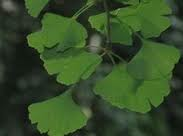 Confers p567 -568
 	-most common gymnosperm – includes pines, spruces, firs, cedars,sequoias, redwoods, junipers and yews.
	-giant redwoods grow up to 100 meters in hgt.
	-some pine trees can live for more than 4000 years.
Ecology of Conifers
Conifers can live in a variety of biomes – on mtns, in sandy soil, in cool, moist areas .
Conifer leaves  have specific adaptations  to dry conditions. 
- scientists believe that historically conifers lived in dry cool conditions.
Conifer leaves are long and thin, this shape reduces the surface area from which water can be lost by evaporation;  contain a thick waxy coating;  the openings that allow for gas exchange are on the bottom of the leaf also reducing water loss.
Most conifers are evergreens – their leaves stay on the tree all year round and are replaced gradually over 2 – 14 years. 
Some conifers are not evergreen – such as larches and baldcypresses – they lose their needles every fall.
BREAK
BREATHE, BREATHE, BREATHE.
ANGIOSPERMS(Enclosed Seed)
Are flowering plants, bear their seeds within a layer of tissue that protects the seed.
Develop unique reproductive organs known as flowers.
Incl grasses, flowering trees and shrubs, all wildflowers and cultivated flowers.
Angiosperms continued
Flowers are an evolutionary advantage to plants b/c they attract animals such as bees, moths, hummingbirds, which then transport pollen from flower to flower.
Animal Pollination is more efficient than wind pollination of most gymnosperms.
Flowers contain ovaries which surround and protect the seeds.
After pollination the ovary develops into a fruit, which protects the seed and aids in its dispersal.
By using fruit to attract animals, flowering plants increase the ranges they inhabit, spreading seeds over 100s of kms.
Categorizing Angiosperms
Monocots/Dicots
Woody and Herbaceous Plants
Annuals, Biennials and Perennials
Flower Lab
At the  end of class hand-in a labeled diagram of each a monocot flower and a dicot flower.
Also hand in a chart comparing and contrasting a monocot plant with a dicot plant with respect to:  flower, leaf and seed.
How do seeds differ from spores?
BREAK
BREATHE, BREATHE, BREATHE.